TRENDS IN PARASITIC COPEPOD
INFECTION 
AMONG JUVENILE SALMONIDS
IN WVP RESERVOIRS
Principal Investigators:

Fred R. Monzyk 
Jeremy D. Romer
Ryan Emig
Thomas A. Friesen




Oregon Department of Fish and Wildlife
Corvallis Research Lab
Corvallis, Oregon
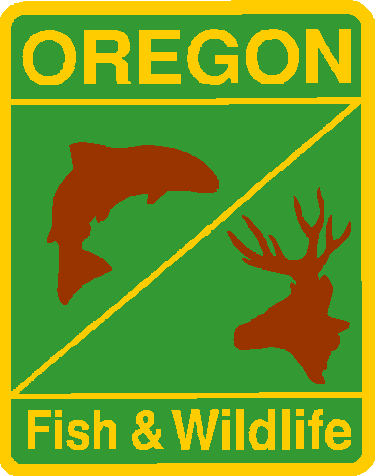 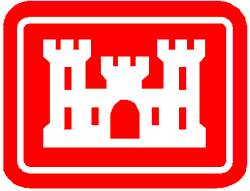 [Speaker Notes: First part of presentation will be a summary of copepod infection levels we observed over the last few years
Second part will be discussion of possible cause and solutions.]
Background
Salmincola californiensis only infect Oncorhynchus spp.
Endemic to PNW freshwater habitats
Can cause physical damage to gill structure/mortality
Incidence of infection tends to increase with fish size
Life Cycle
Adult ♀
Copepodid
Chalimus stages (1-4)
Eggs
Infectous free-
swimming stage
(live for ~2 d)
Can produce 
2 broods
Re-attaches to tissue
(4 -14 d)
28-32 d
to hatch
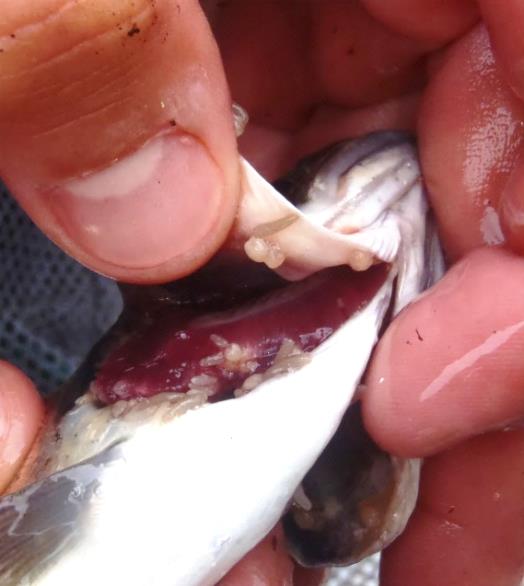 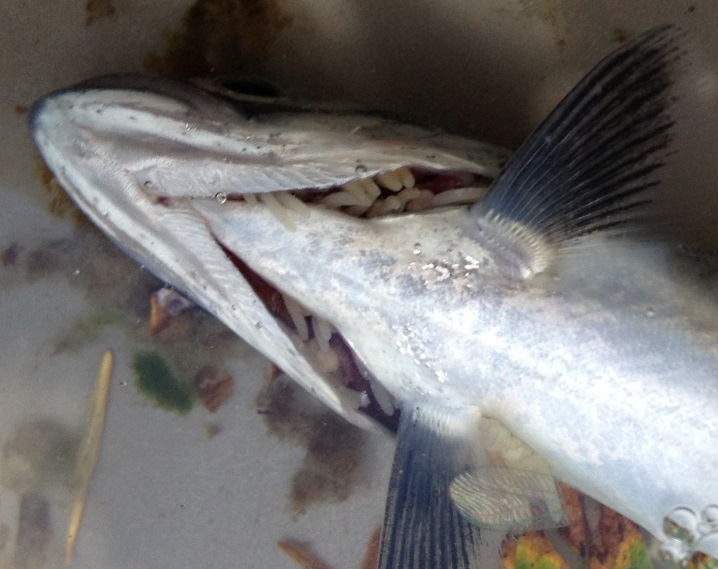 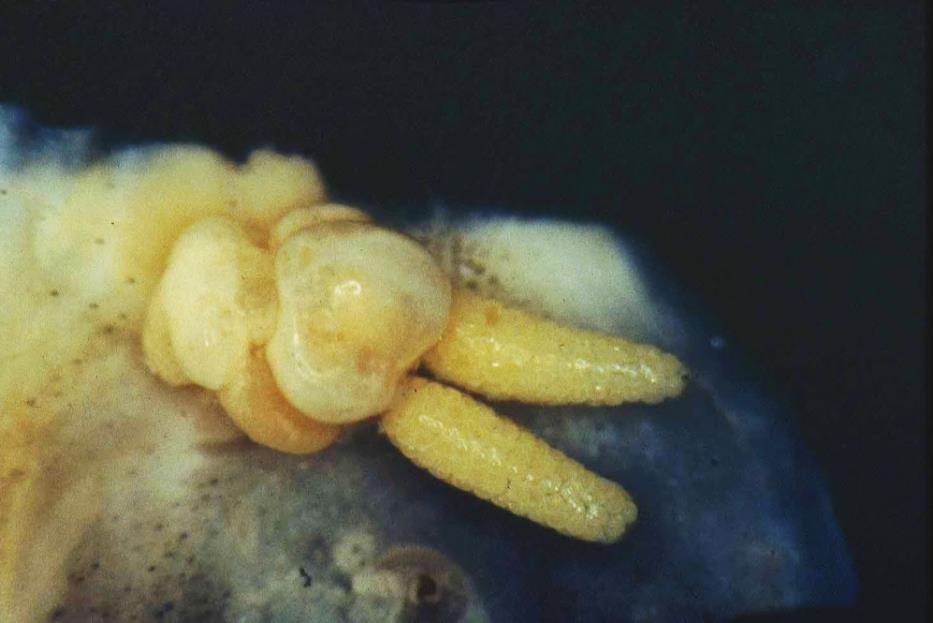 Objectives
Compare infection levels between stream-rearing and
     reservoir-rearing Chinook

Compare susceptibility to parasitic copepods among 
      Oncorhynchus species in reservoirs

Evaluate changes in infection through time
Prevalence and Intensity on gills
Methods
All fish collected were examined macroscopically for 
     ♀ copepods on gills and fins 
Counted copepods on subsample of fish 


Screw traps, gill nets, electrofishing, seining
Detroit, Foster, Cougar, Lookout Point, 
     and Fall Creek (USACE)
Results
Infection Prevalence much greater in reservoirs compared to streams
Subyearling Chinook
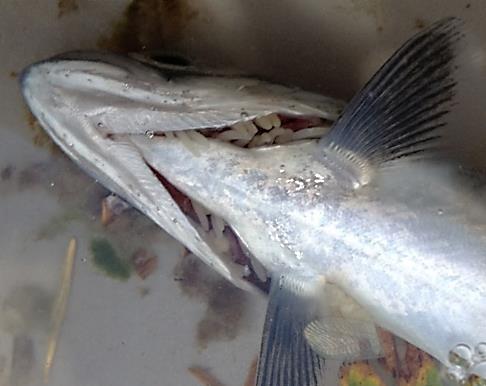 2012-2013
Attached  to gills
Reservoirs: 80%

Streams: 19%
Results
Chinook are more vulnerable to infection
Factors could be habitat, behavioral (feeding, schooling), or evolutionary (immunity)
Detroit
2012-2013
96%
28%
1%
Results
Subyearling Chinook in Nov-Dec
16-24% of Fall Creek
 Chinook >20 copepods
85% mortality 
     during saltwater
     transition
     (Pawaputanon 1980)
+
+
Results
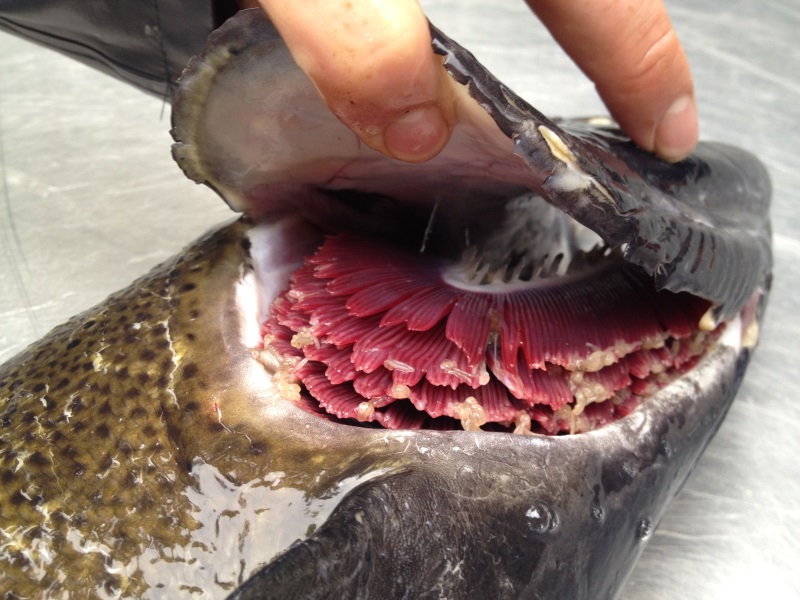 Late arriving adults 
 released @ Gold Creek
Infected adults
Fall Creek
Steelhead and Chinook 
      adults (Mar-Sep)
Released near or in reservoir 

Lookout Point
Chinook release >30km above reservoir
Lower infection levels in Lookout Point
Higher infection levels in Fall Creek Reservoir
What can be done?
Don’t release infected adults near reservoir
 Not feasible in many WVPs

Treat adults prior to transporting
Ivermectin gavage (Johnson and Heindel 2001)-IDFG
Individual fish handled at least twice

H2O2 (Hydrogen peroxide)
Design Fall Creek AFF with holding pool and bioswale/settling pond 

Possible added benefit of  < PSM
Resolve necrosis of gill tissue
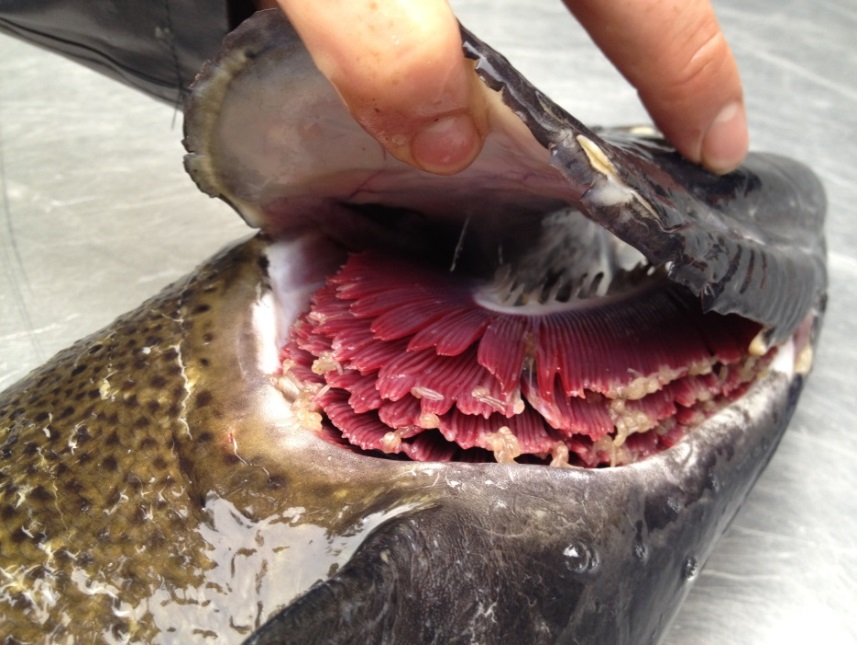 Infected adults
Acknowledgments
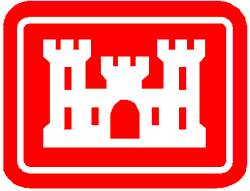 Jeff Ziller
Kelly Reis
Doug Garletts
Chad Helms
Greg Taylor
Todd Pierce
Nat Erickson
Terri Berling
Rich Piaskowski
The ‘Reservoir Dogs’
Khoury Hickman
Chris Abbes
Andrew Nordick
Greg Gilham
Meghan Horne-Brine
John Elliott
Kevin Stertz
Ryan Flaherty
JD Hansen
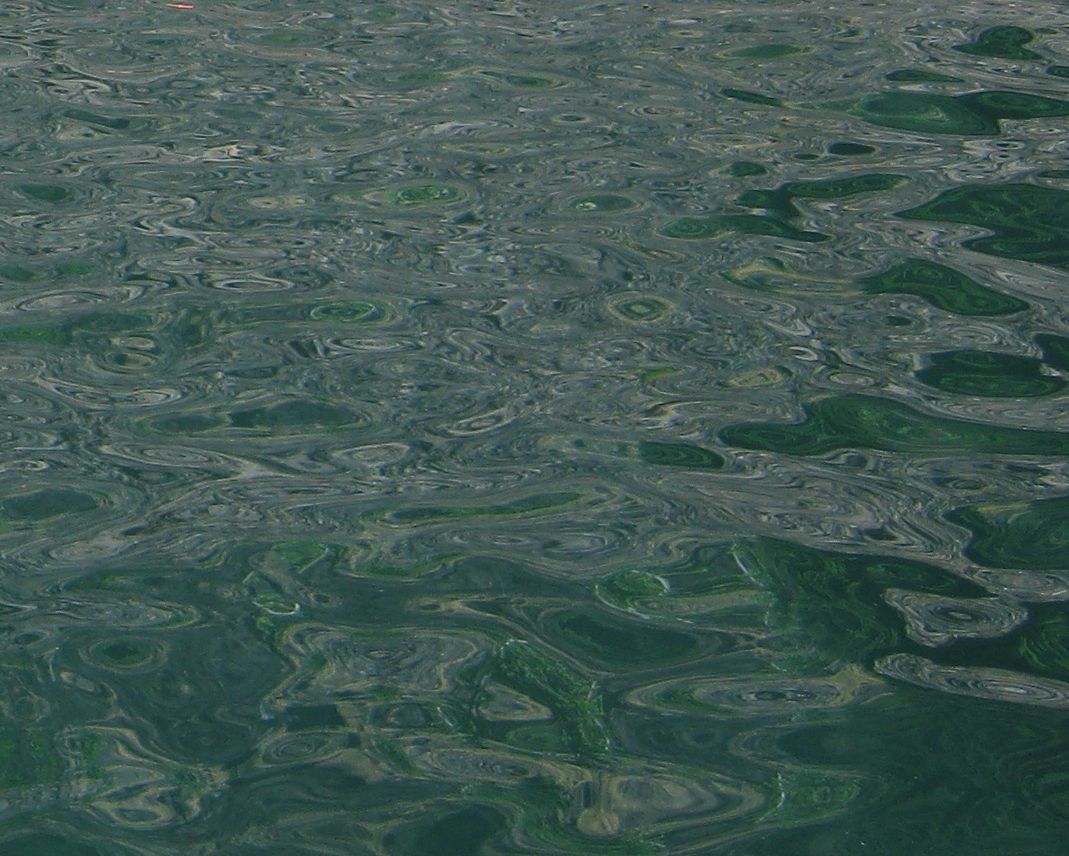 Questions?